Safer Smokes
Harm reduction curriculum for emergency medicine
Elizabeth Schoenfeld, MD, MS                 Natalie Strokes, DO, MPH, MS
Department of Emergency Medicine
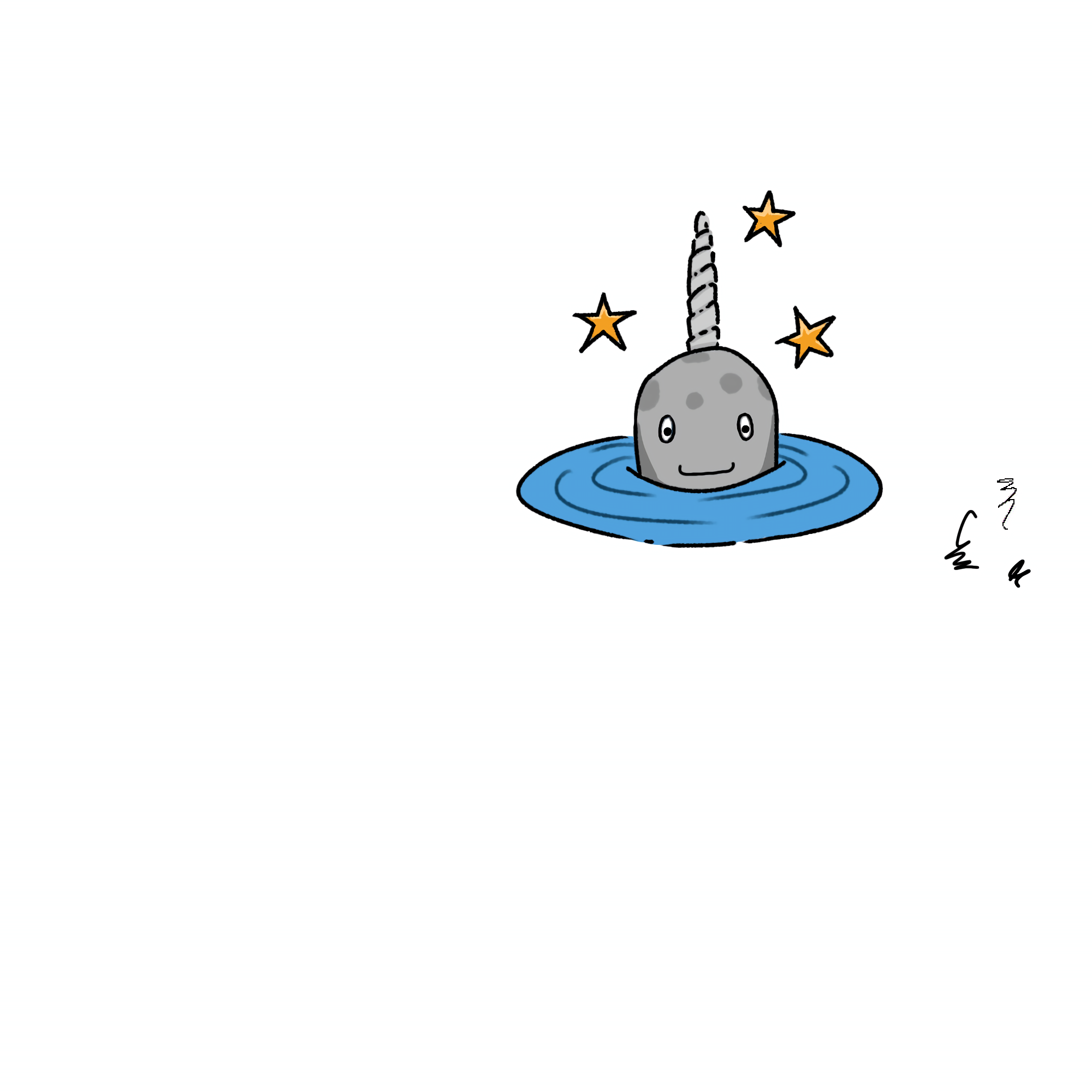 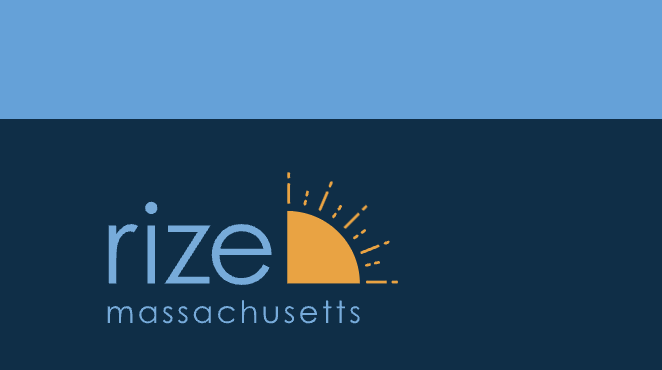 Disclosures
No Conflicts of Interests or Personal Financial Disclosures

Grant/Research Support:
 This project is funded and supported by a 2-year grant by RIZE Massachusetts
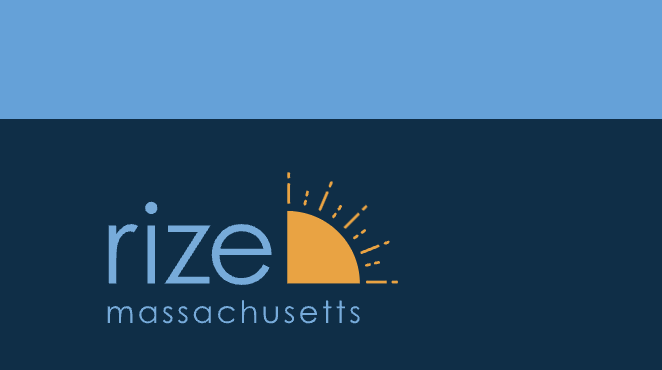 Learning Objectives
Translate the meaning of harm reduction
Illustrate the need for broader harm reduction initiatives amongst patients who use drugs, including crack/cocaine
Summarize the national and local trends of deaths for those who use stimulants
Discuss how the “war on drugs” was about control and power, not health 
Discuss how racism has contributed to inequities in medical care and access
References
Alves J, Rust V, Baldwin M, Puleikis L, Claude A, Brett M, LaBelle CT, Ventura AS. Starting the Discussion: A Call to Enhance Care for People With Stimulant Use Disorder. Subst Abus. 2023;44(3):115-120. doi:10.1177/08897077231191005 
Baum, D. “Legalize It All”. Harper’s Magazine published 4/2016 https://harpers.org/archive/2016/04/legalize-it-all/
Botticelli M, Frederique K, Hansen H. Racial Justice in National Drug Policy. UPenn, 2021. https://ldi.upenn.edu/our-work/research-updates/the-war-on-drugs-as-structural-racism/
Centers for Disease Control and Prevention, National Center for Health Statistics. Multiple Cause of Death 1999-2021 on CDC Wonder Database, released 1/2023.
Cummings ADP, Ramirez SA. The Racist Roots of the War on Drugs and the Myth of Equal Protection for People of Color, 44 U. ARK. LITTLE ROCK L. REV. 453 (2022).Available at: https://lawrepository.ualr.edu/lawreview/vol44/iss4/1
Fitzpatrick T, McMahan VM, Frank ND, Glick SN, Violette LR, Davis S, Jama S. Heroin pipe distribution to reduce high-risk drug consumption behaviors among people who use heroin: a pilot quasi-experimental study. Harm Reduct J. 2022;19(1):103. doi:10.1186/s12954-022-00685-7
Friedman J, Shover CL. Charting the fourth wave: Geographic, temporal, race/ethnicity and demographic trends in polysubstance fentanyl overdose deaths in the United States, 2010–2021. Addiction. 2023;118(12):2477-2485. doi:10.1111/add.16318
Godkhindi P, Nussey L, O’Shea T. "“They're causing more harm than good”: a qualitative study exploring racism in harm reduction through the experiences of racialized people who use drugs." Harm Reduction Journal 19.1 (2022): 96.
Kral AH, Lambdin BH, Browne EN, Wenger LD, Bluthenthal RN, Zibbell JE, Davidson PJ. Transition from injecting opioids to smoking fentanyl in San Francisco, California. Drug Alcohol Depend. 2021;227:109003. doi:10.1016/j.drugalcdep.2021.109003
References
Leonard L, DeRubeis E, Pelude L, Medd E, Birkett N, Seto J. “I inject less as I have easier access to pipes” Injecting, and sharing of crack-smoking materials, decline as safer crack-smoking resources are distributed. Int J Drug Polic. 2008;19(3):255-264. doi:10.1016/j.drugpo.2007.02.008 
Massachusetts Department of Public Health. Data Brief: Stimulant-Related Data among Massachusetts Residents. Posted July 2023
New York Times. The War on Drugs is an Epic Fail. https://www.nytimes.com/video/opinion/100000004642370/jay-z-the-war-on-drugs-is-an-epic-fail.html
Prangnell A, Dong H, Daly P, Milloy MJ, Kerr T, Hayashi K. Declining rates of health problems associated with crack smoking during the expansion of crack pipe distribution in Vancouver, Canada. Bmc Public Health. 2017;17(1):163. doi:10.1186/s12889-017-4099-9
Reid MC, Oliphant-Wells T, Moreno C, Ketchum J, Fitzpatrick T, McMahan VM, Glick SN. High levels of interest in access to free safer smoking equipment to reduce injection frequency among people who inject drugs in Seattle, Washington. Drug Alcohol Depend Rep. 2023;7:100163. doi:10.1016/j.dadr.2023.100163
Strayer RJ, Hawk K, Hayes BD, Herring AA, Ketcham E, LaPietra AM, Lynch JJ, Motov S, Repanshek Z, Weiner SG, Nelson LS. Management of Opioid Use Disorder in the Emergency Department: A White Paper Prepared for the American Academy of Emergency Medicine. J Emerg Medicine. 2020;58(3):522-546. doi:10.1016/j.jemermed.2019.12.034 
Strike C, Leonard L, Millson M, Anstice S, Berkeley N, Medd E. Ontario needle exchange programs: Best practice recommendations. Toronto: Ontario Needle Exchange Coordinating Committee. 2006. https://www.ohtn.on.ca/Documents/Knowledge-Exchange/Needle-Exchange-Best-Practices-Report.pdf
Wagner KD, Fiuty P, Page K, Tracy EC, Nocera M, Miller CW, Tarhuni LJ, Dasgupta N. Prevalence of fentanyl in methamphetamine and cocaine samples collected by community-based drug checking services. Drug Alcohol Depend. 2023;252:110985. doi:10.1016/j.drugalcdep.2023.110985
Recommended Readings/Movies
Podcast: This American Life – The Call https://www.thisamericanlife.org/809/the-call
Movie: 13TH  (available on Netflix or link below) https://www.youtube.com/watch?v=krfcq5pF8u8
Movie: The House I live In https://www.pbs.org/independentlens/documentaries/house-i-live-in/